FlighTrak Demo
 
TX SET / TDTMS

January 15, 2019
Agenda
Define project objectives and scope
Preview the following functionality in FlighTrak –
CR registering for a Flight (new CR and existing CR)
MPs providing / updating testing specifications
TDSPs uploading test bed information
Test Scripts
Dashboards
Provide locations to which ETOD documents will be relocated
Provide information on how Service Providers will be interacting with the FlighTrak
Explain additions to the Sign Up Deadlines
List process improvements
PR173-02 ERCOT Flight Certification Website: Project Overview
Replace the external web interface utilized for the purpose of executing Protocol mandated ERCOT certification of retail Market Participants (ETOD). 

Refresh the technology associated with the certification interface to incorporate current browser and security requirements
Comply with ERCOT web access standards
Enforce visibility and update permissions based on DUNs and assigned roles

Increased visibility of defined steps required to complete ERCOT certification associated primarily with:
New LSE entering the ERCOT Retail Market
Existing LSE changing system parameters required to operate in the ERCOT retail market

Capture and make available auditable logs of registration and certification data associated with changes to MP and potential MP specifications
Minimize the need for one-off mail, email, and phone calls
Market Participant availability of ERCOT certification and connectivity specifications
General Dashboard
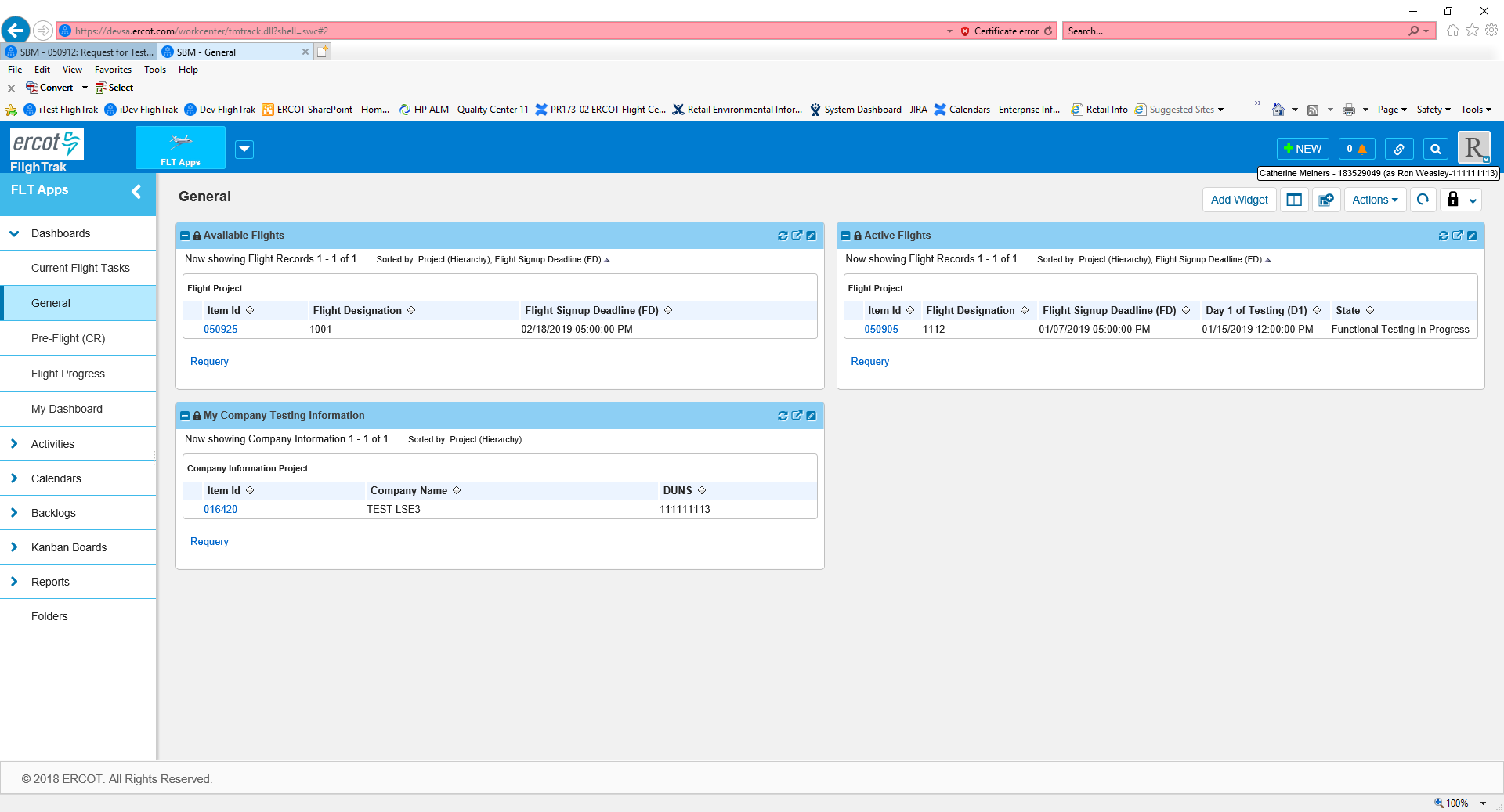 My Company Information
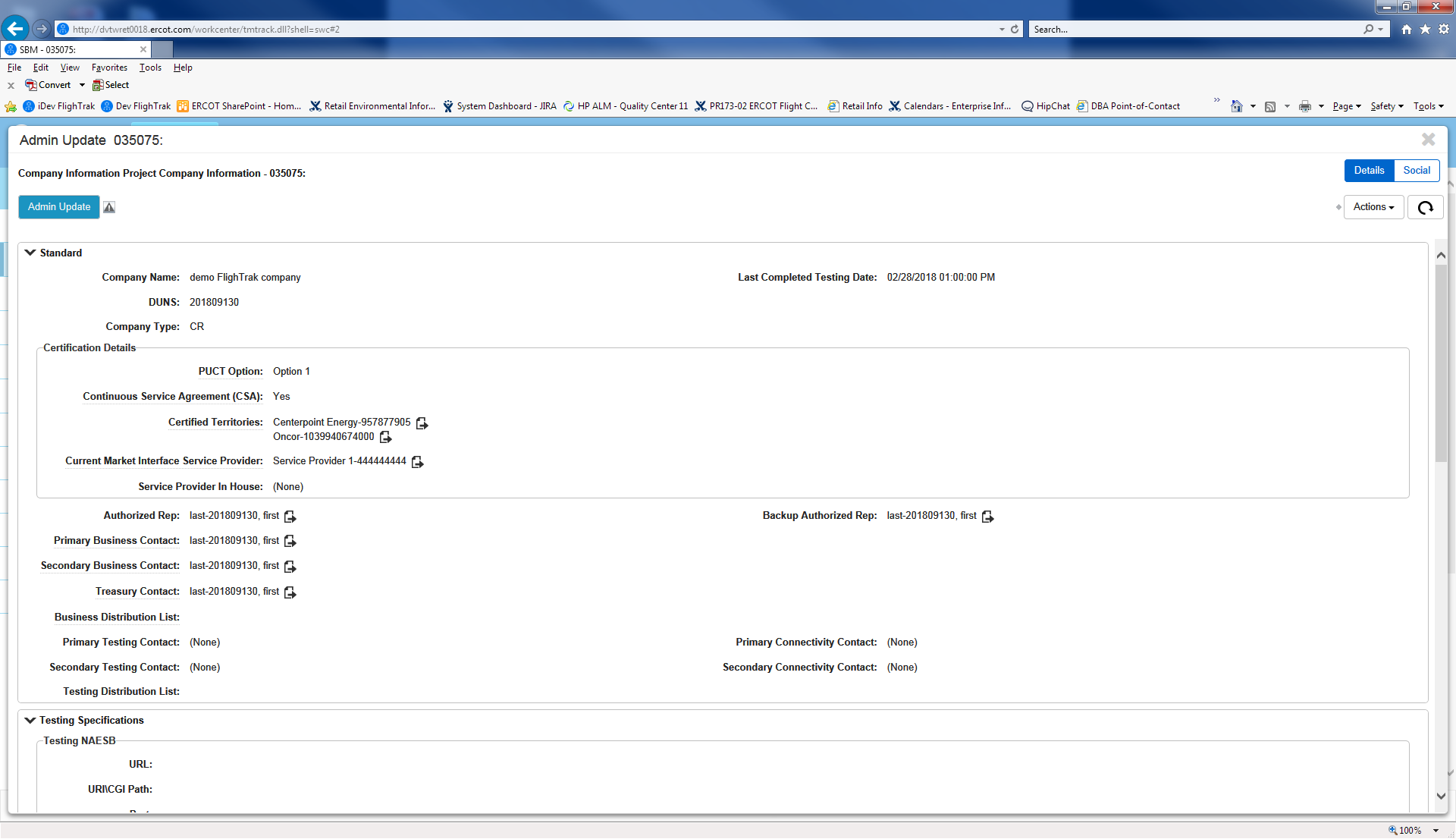 General Dashboard
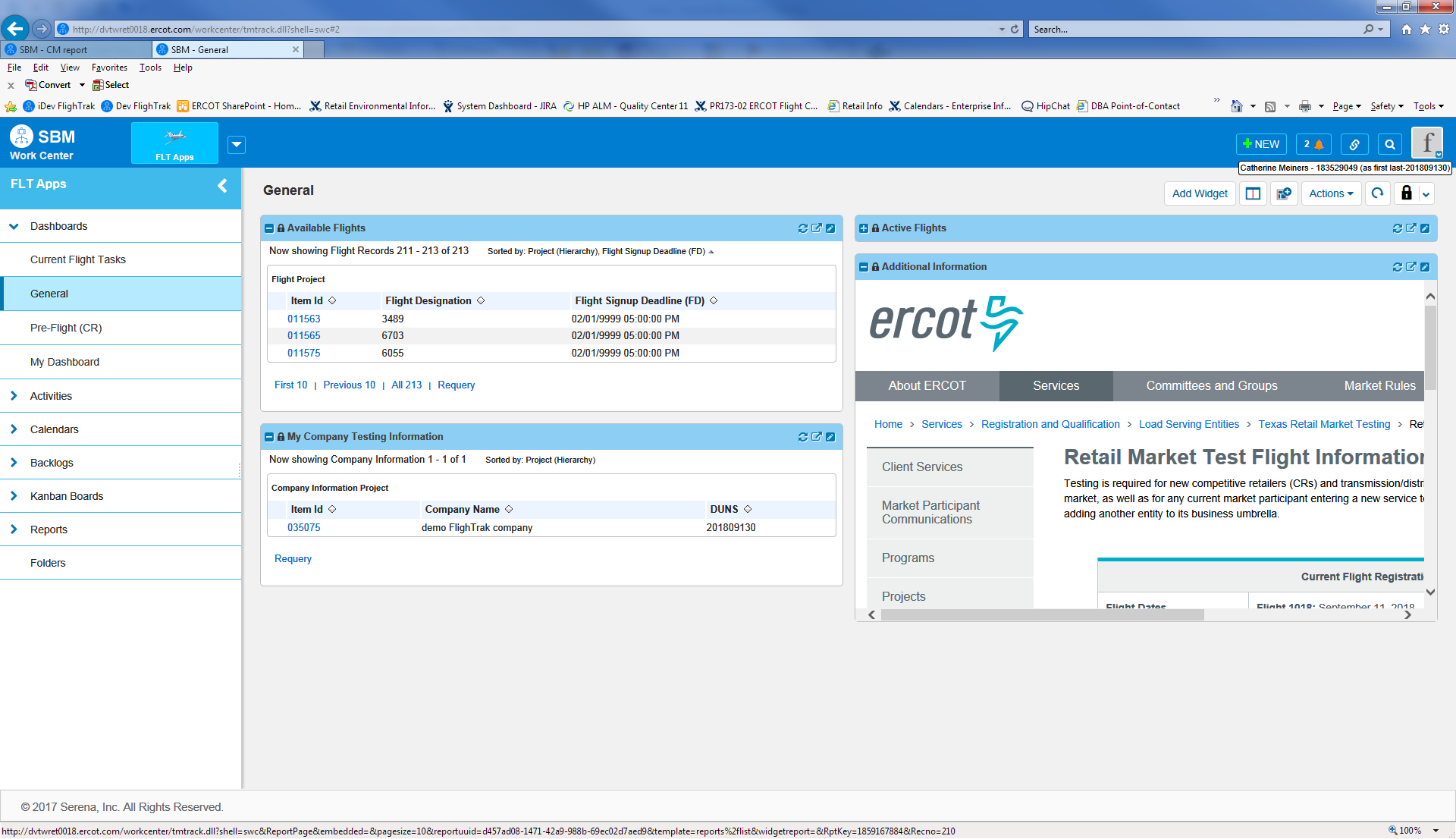 Selecting a Flight
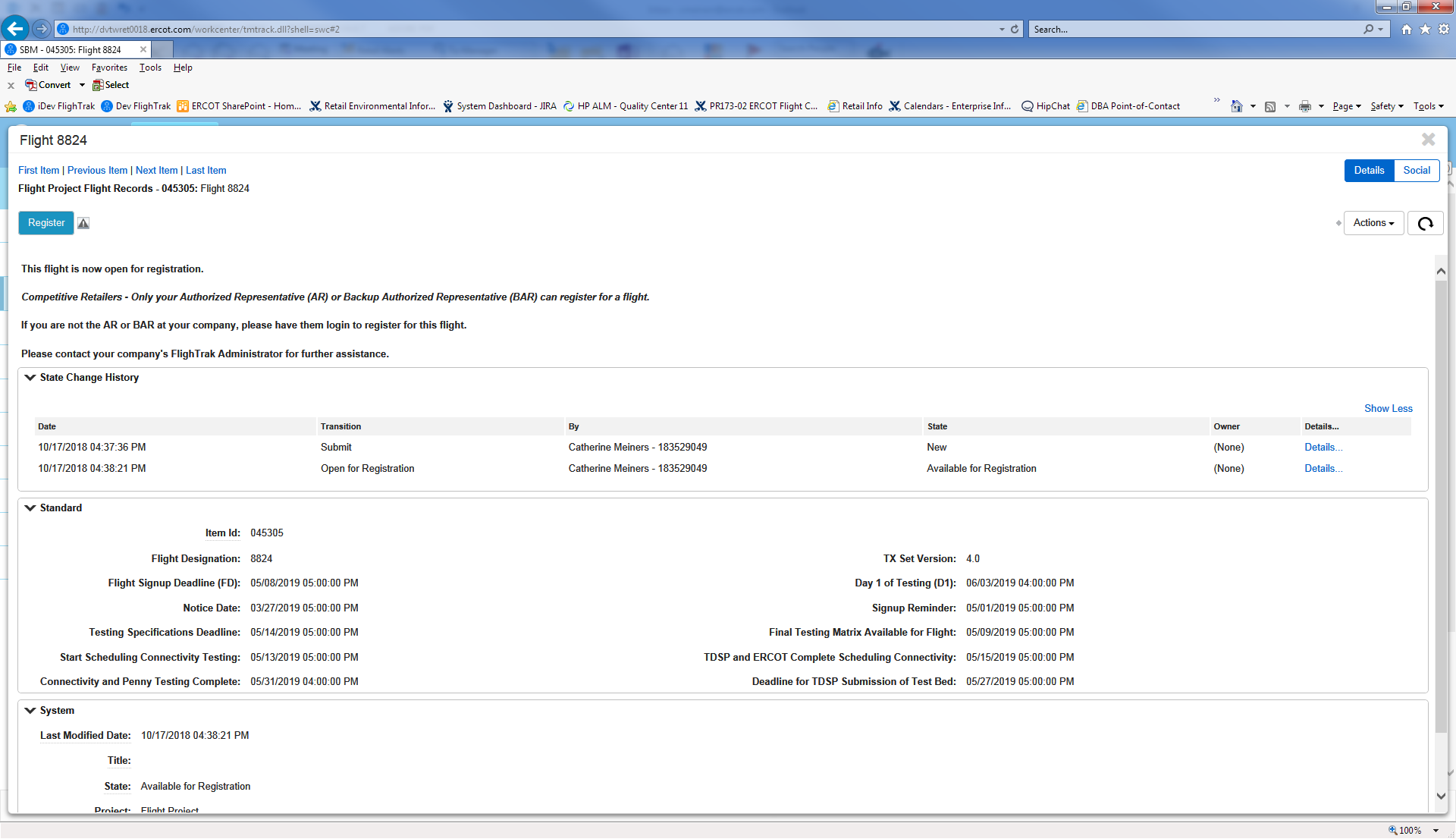 Registering for a Flight – Contact Information
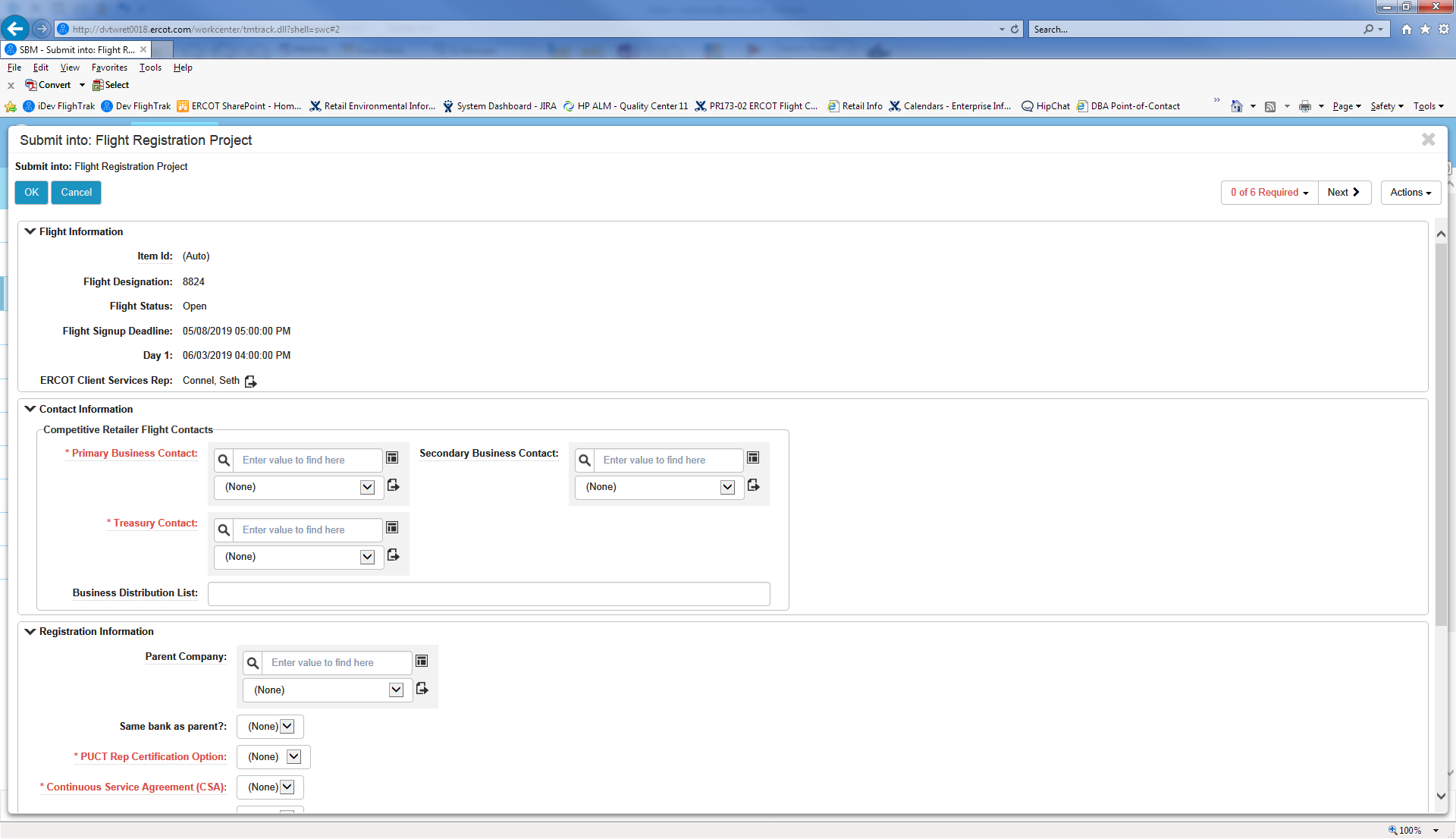 Registering for a Flight – Registration Info – New CR
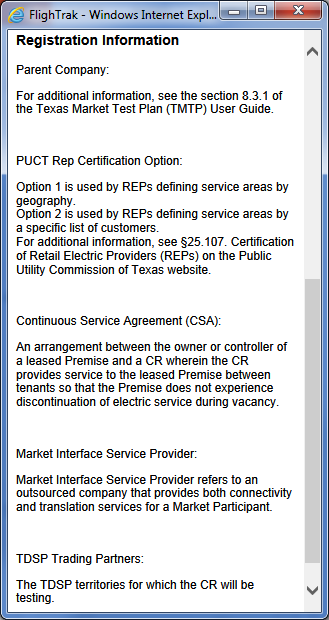 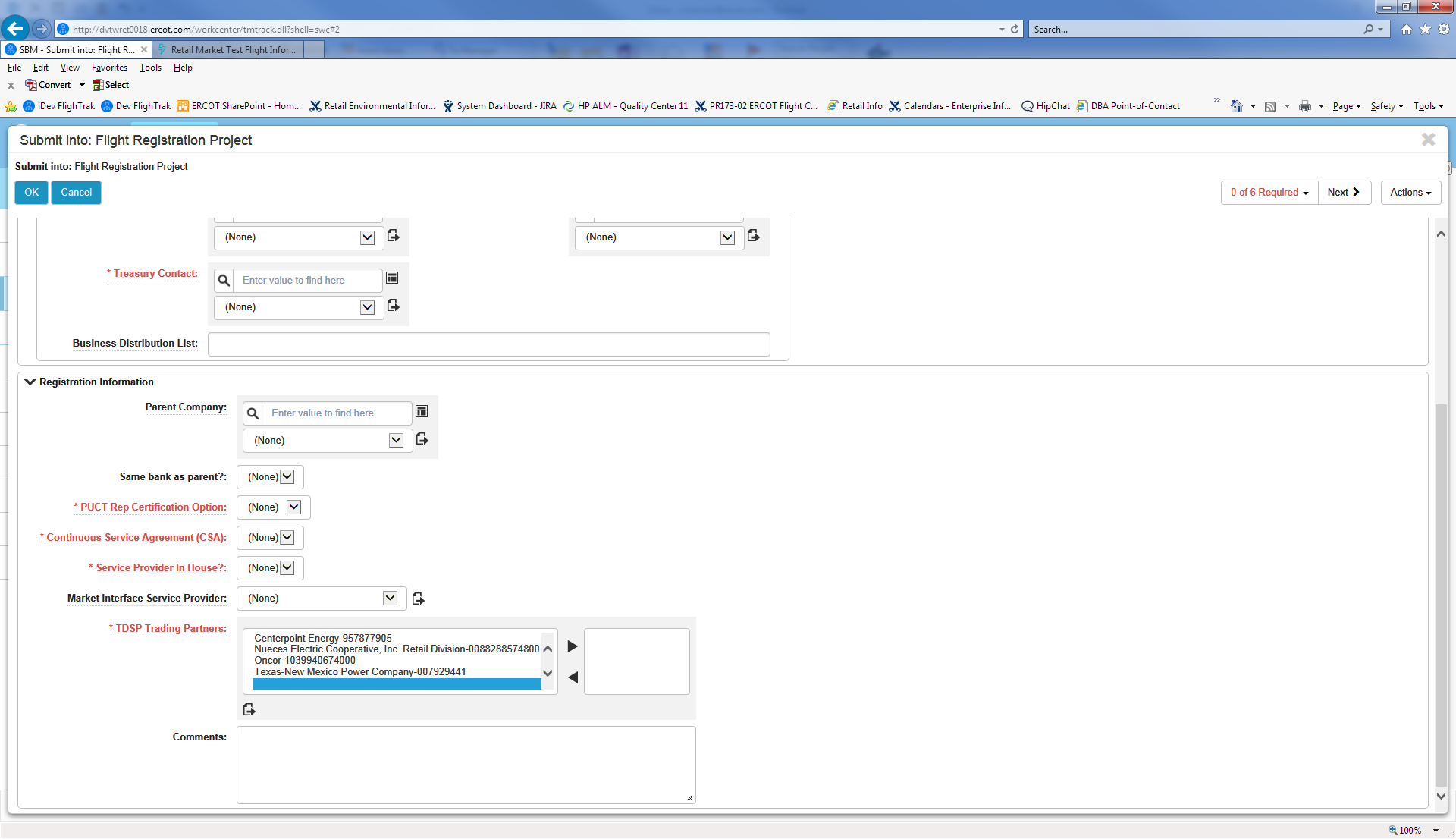 Registering for a Flight – Registration Info – Existing CR
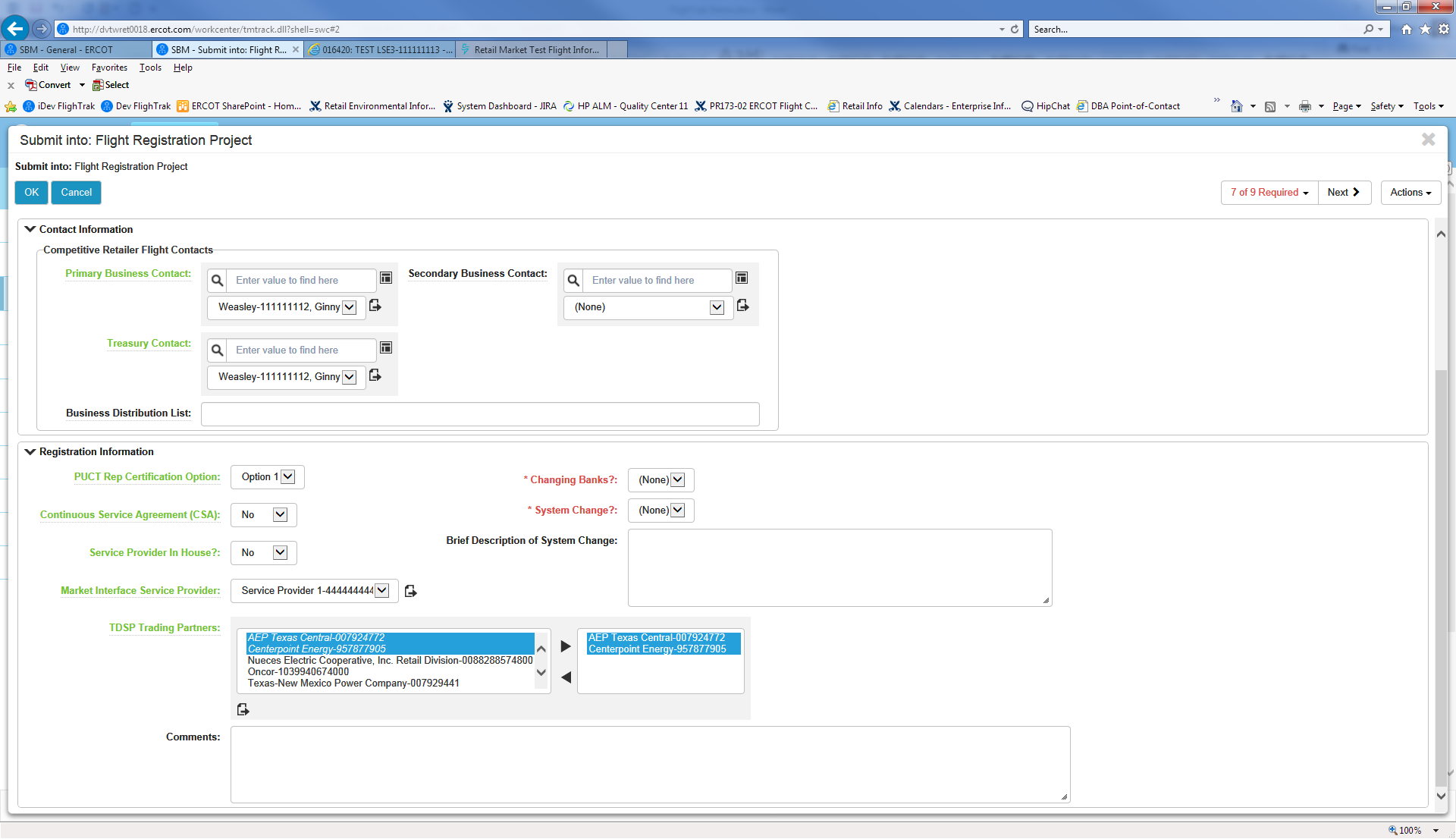 Providing Testing Specifications
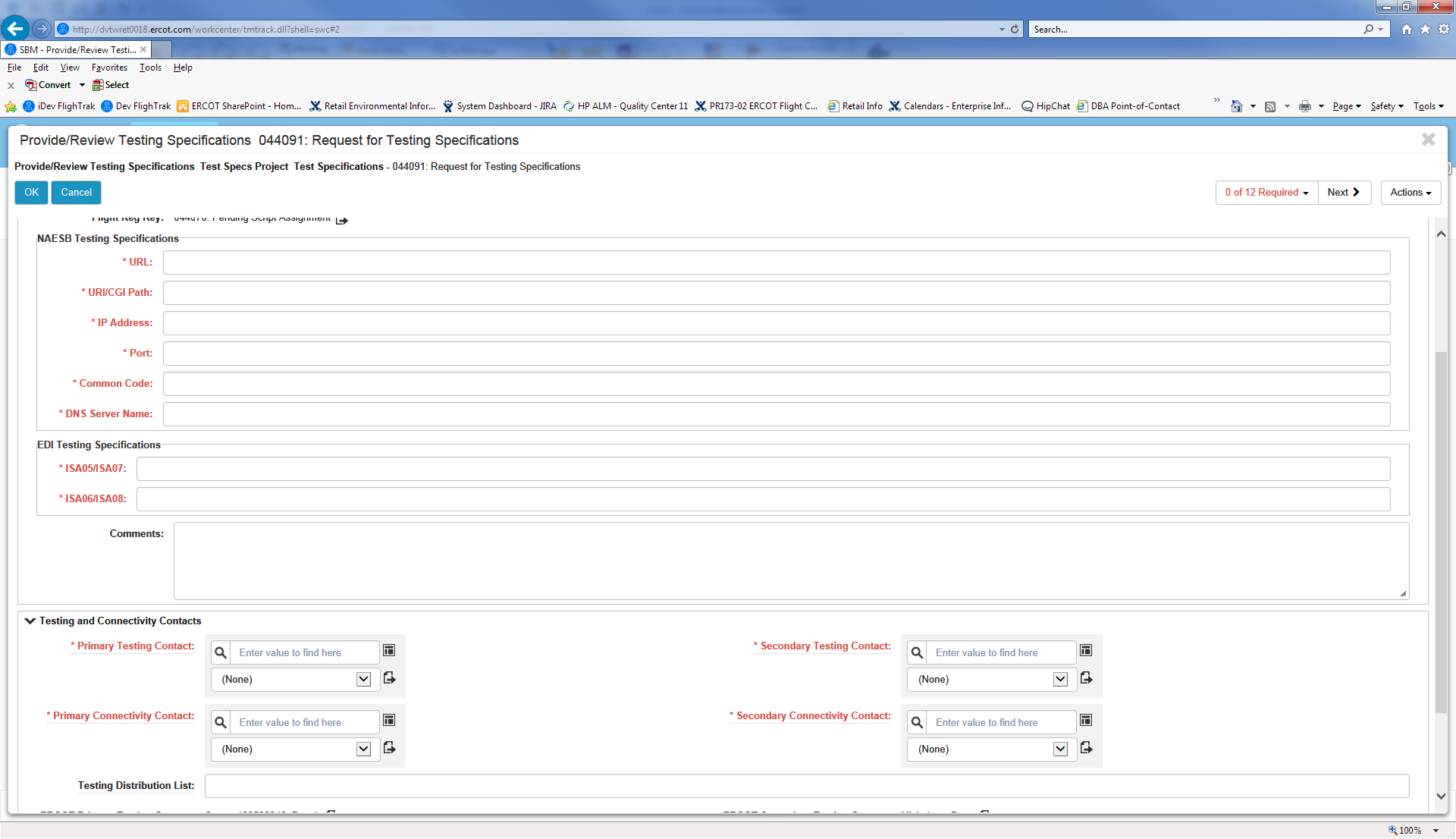 Providing Test Bed Information
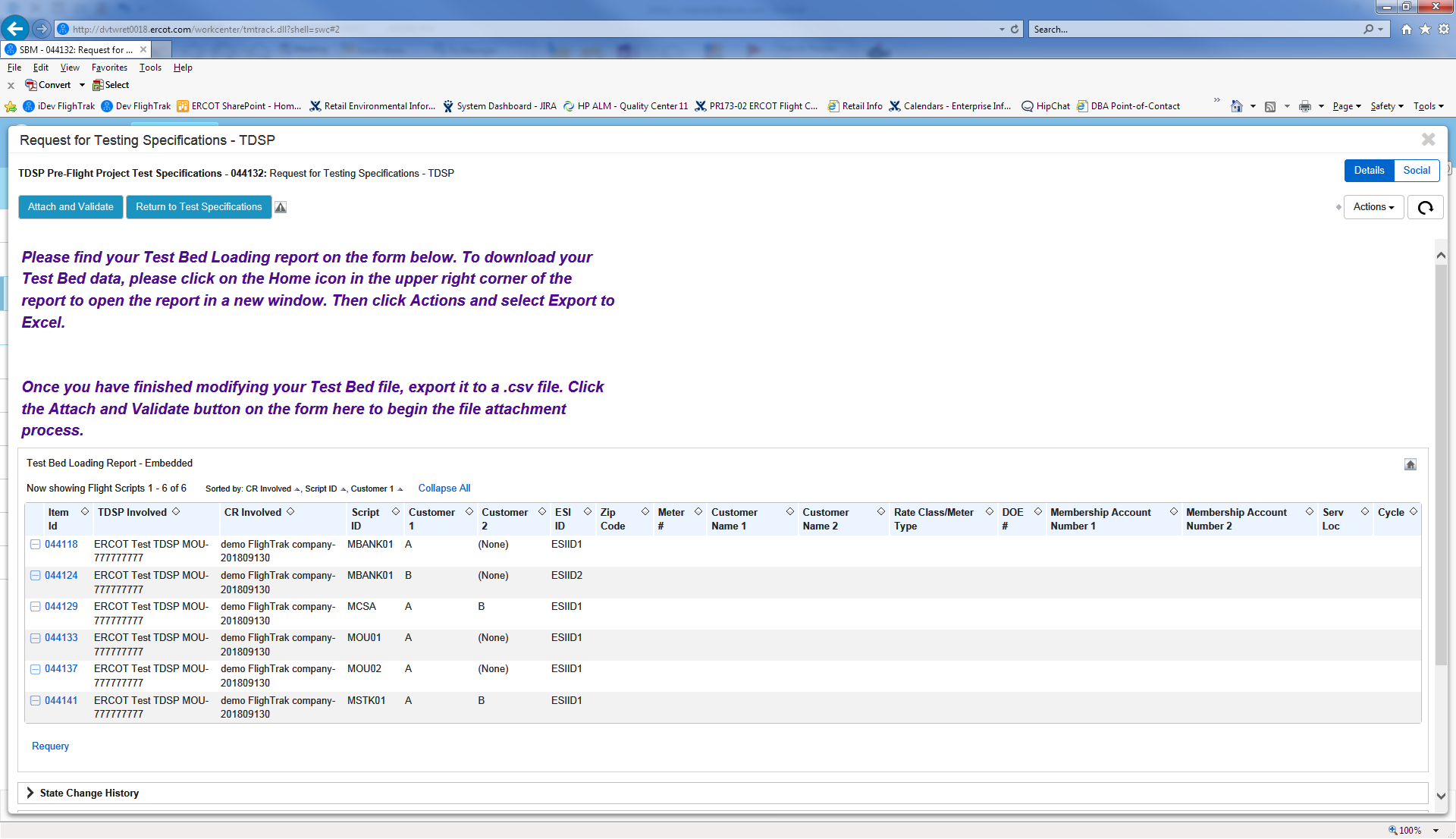 Downloading Test Bed
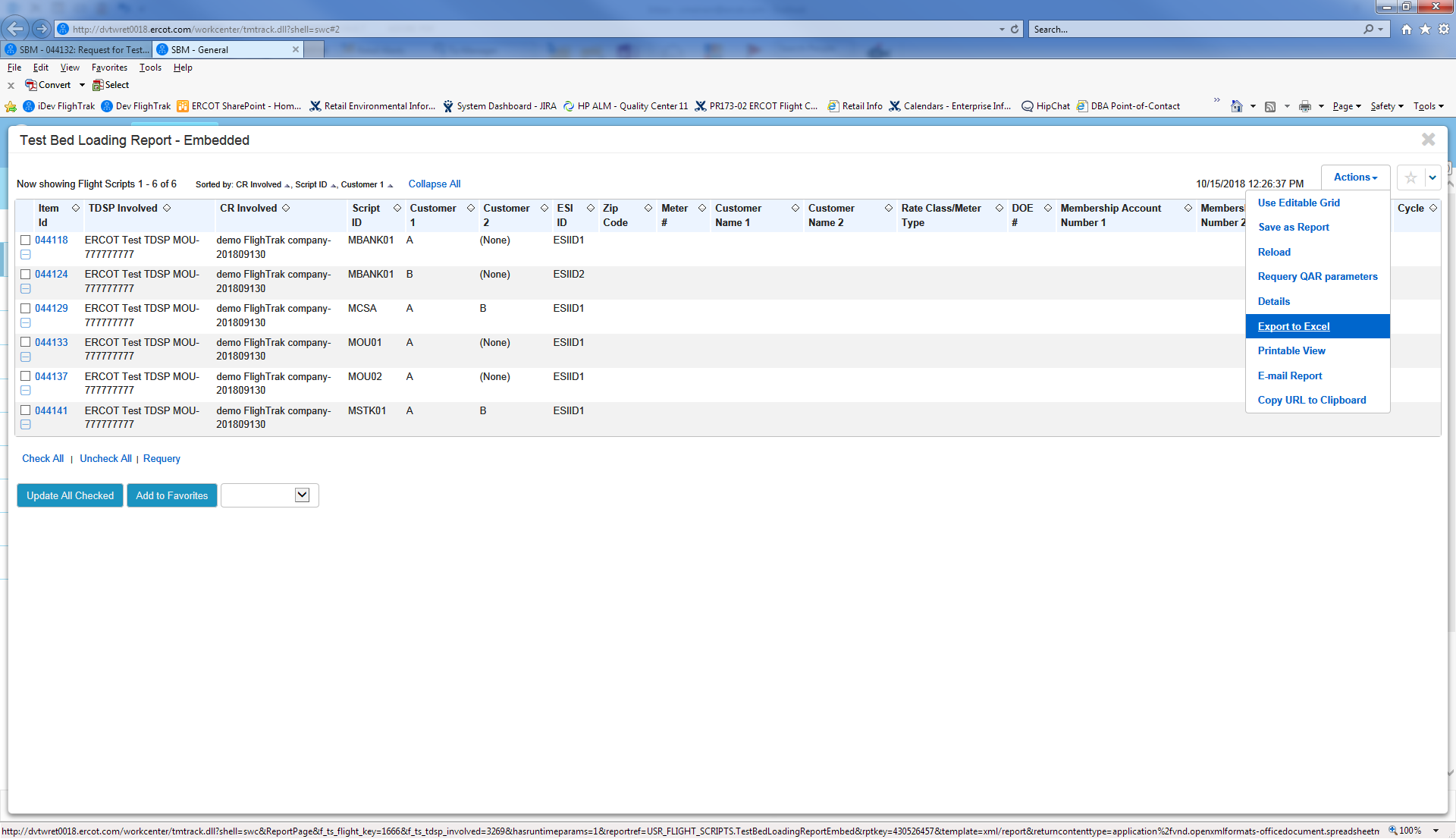 Populating Test Bed
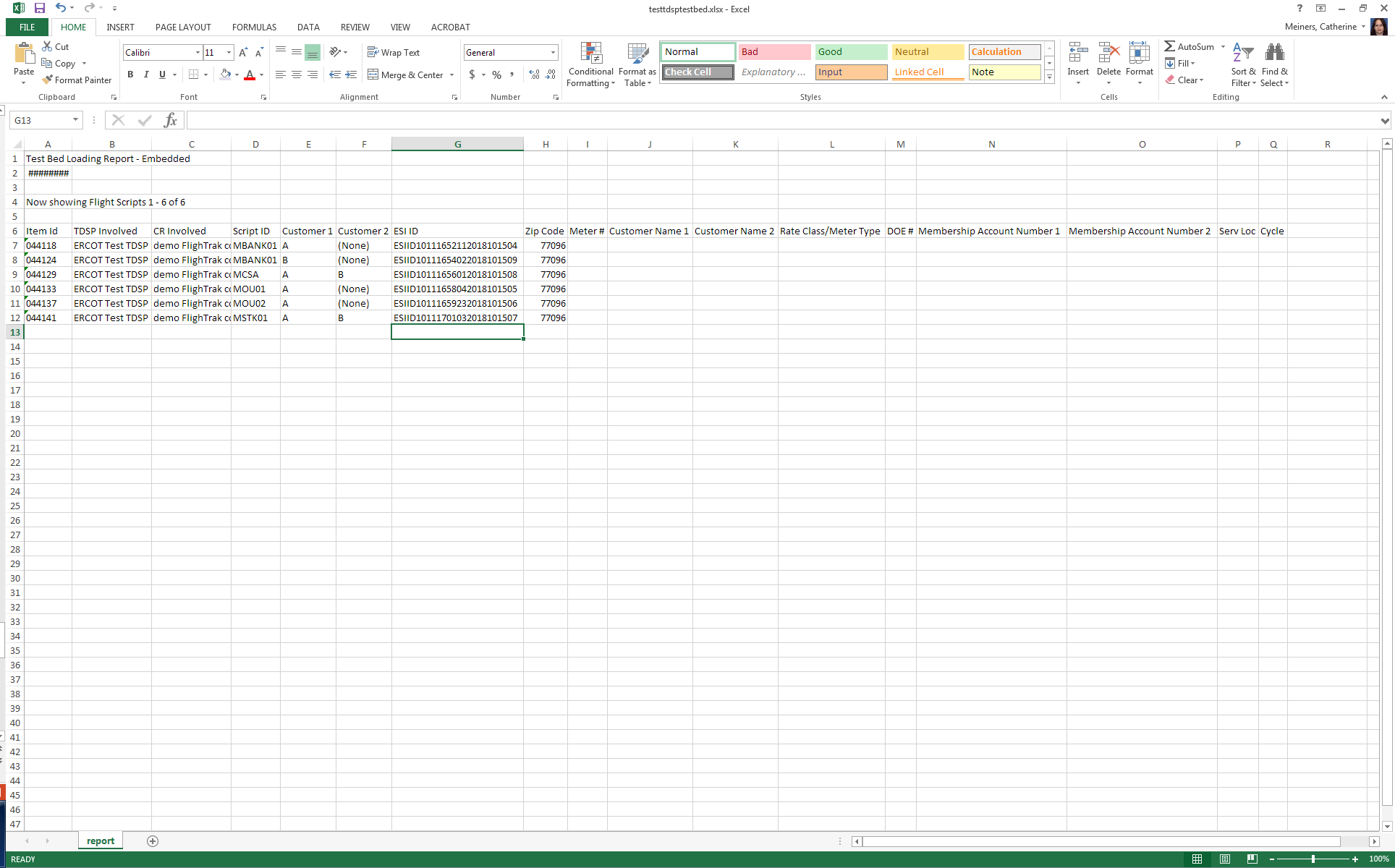 Uploading Test Bed
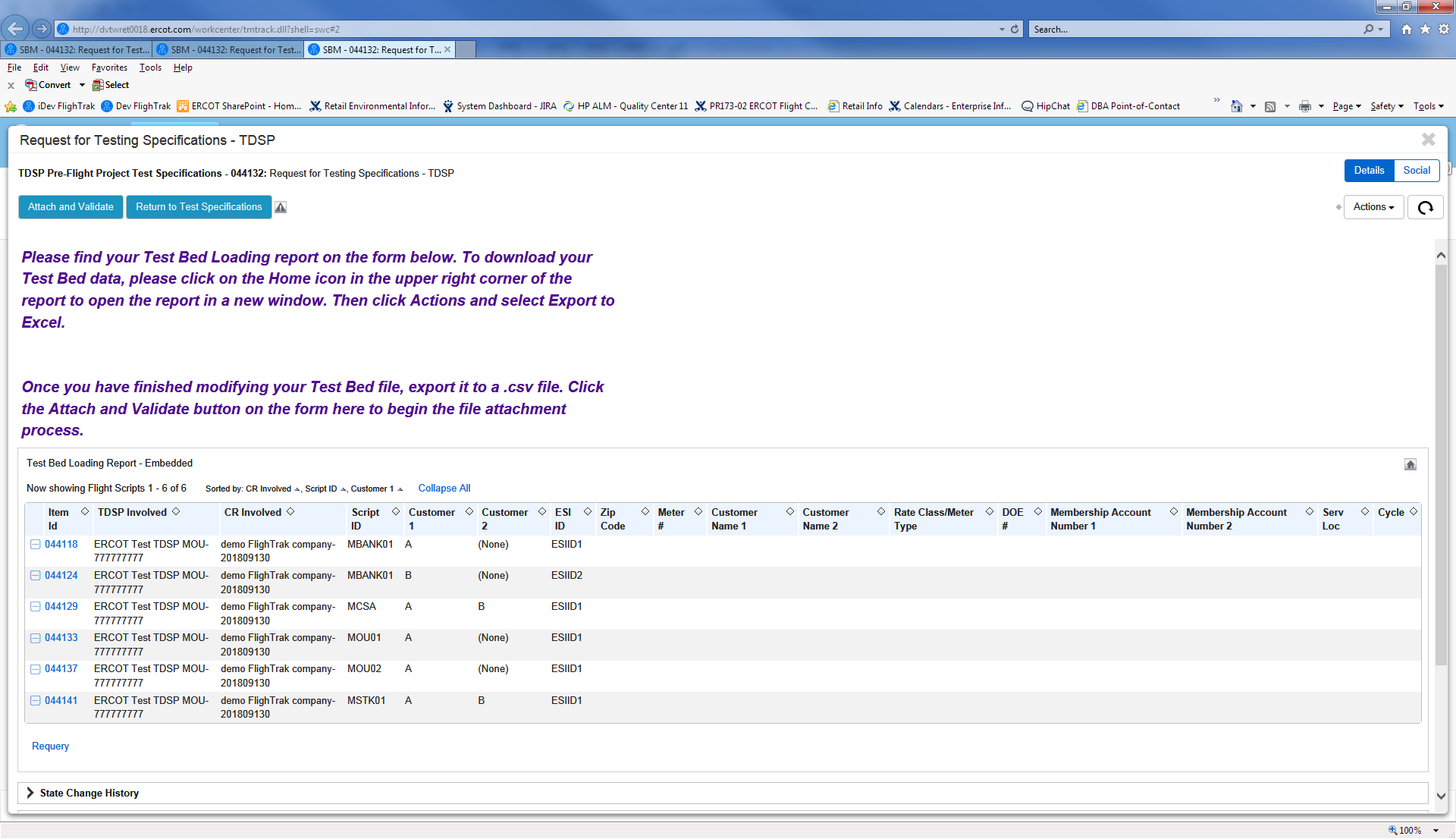 Uploading Test Bed
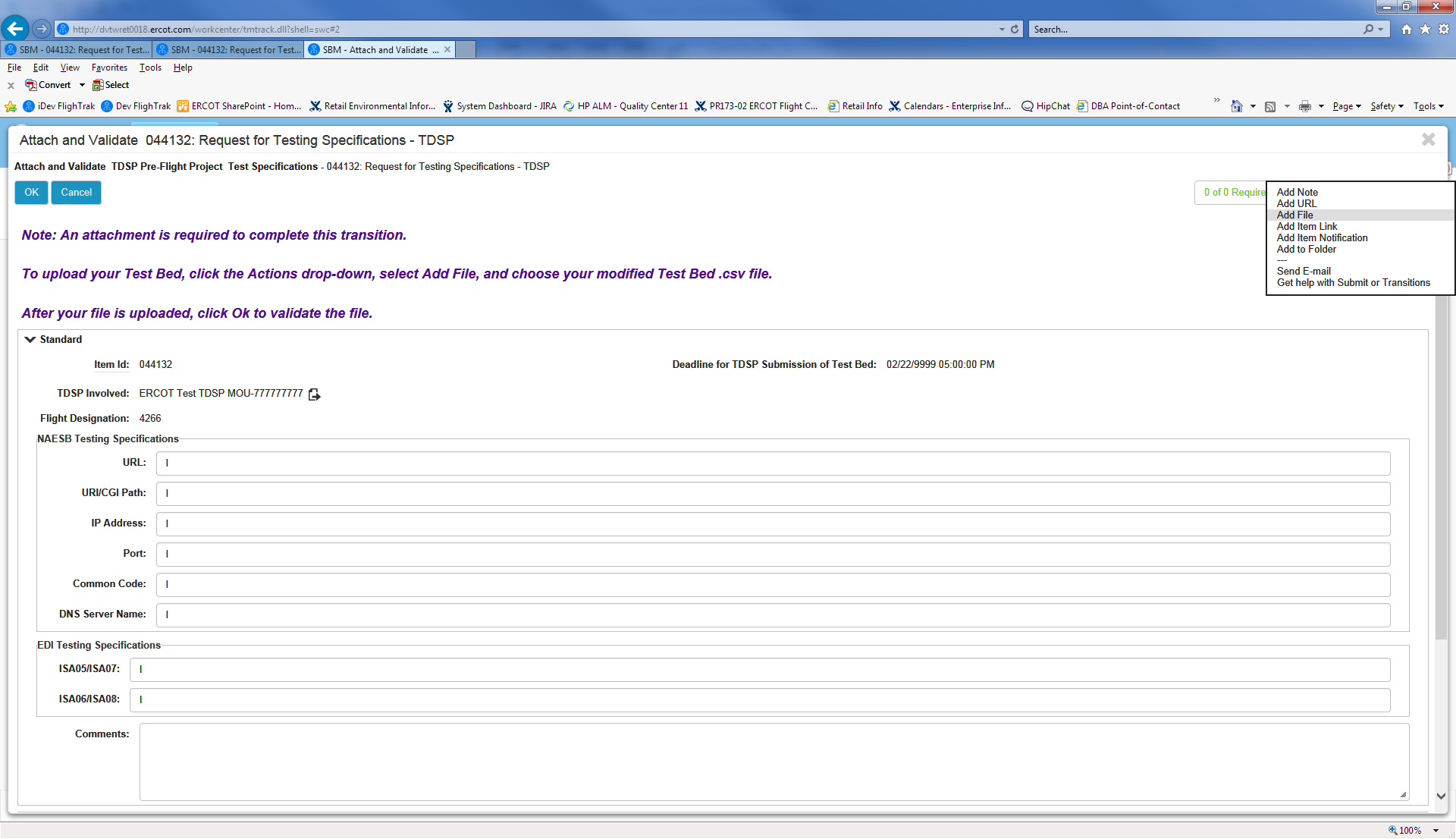 Starting a Script / Test Bed Information
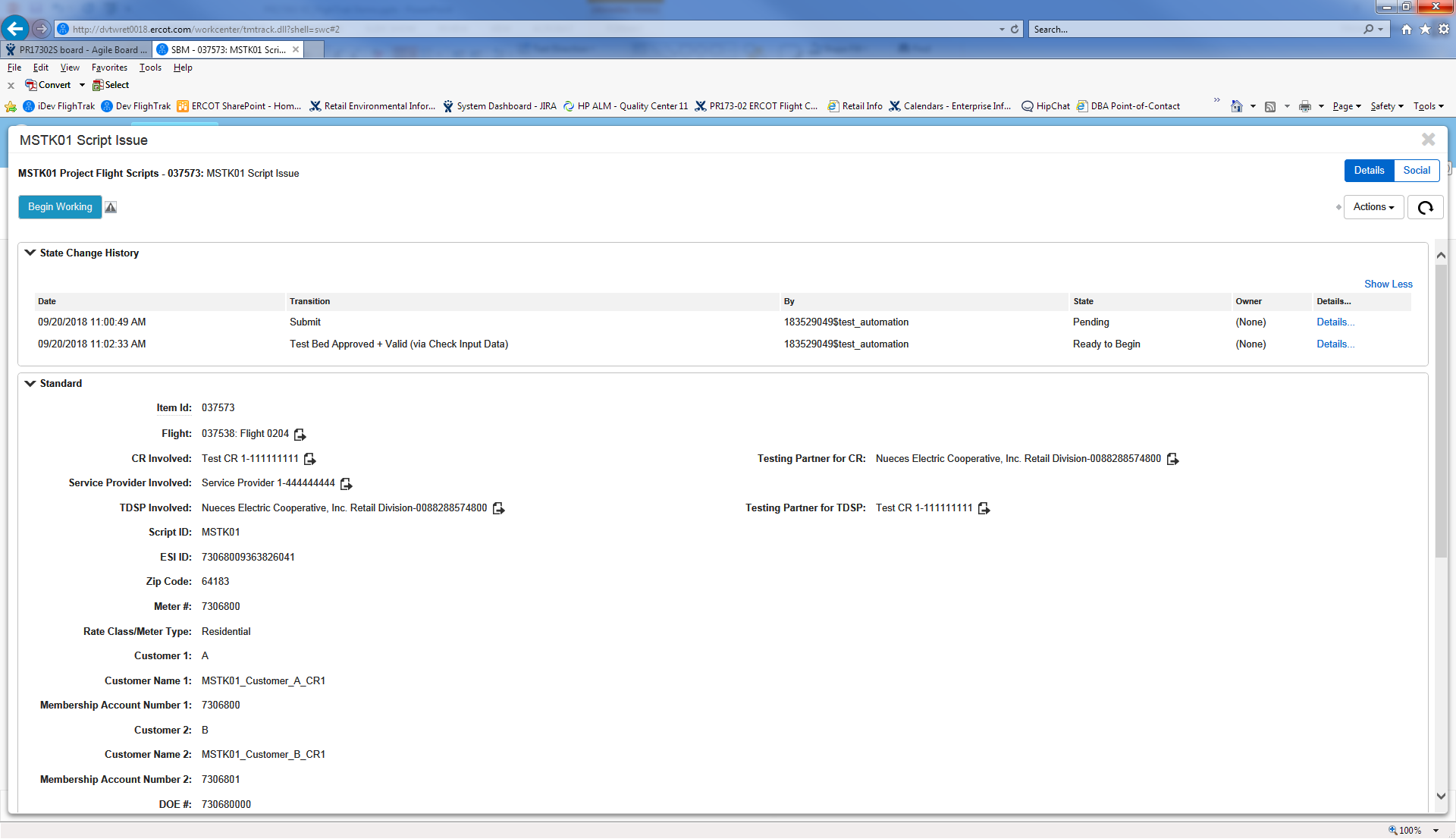 Script Instructions Included in FlighTrak
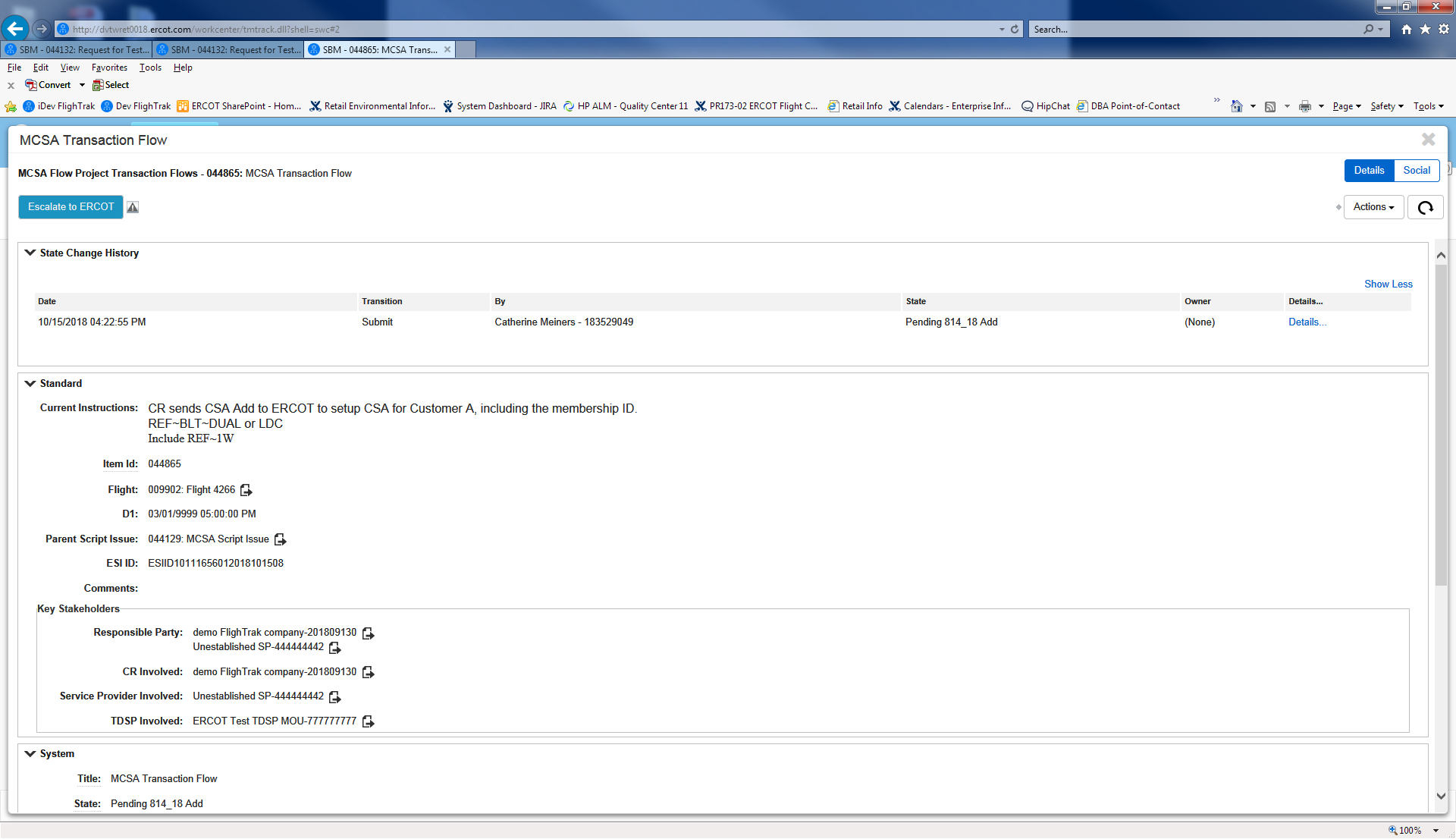 Point to Point Transitions
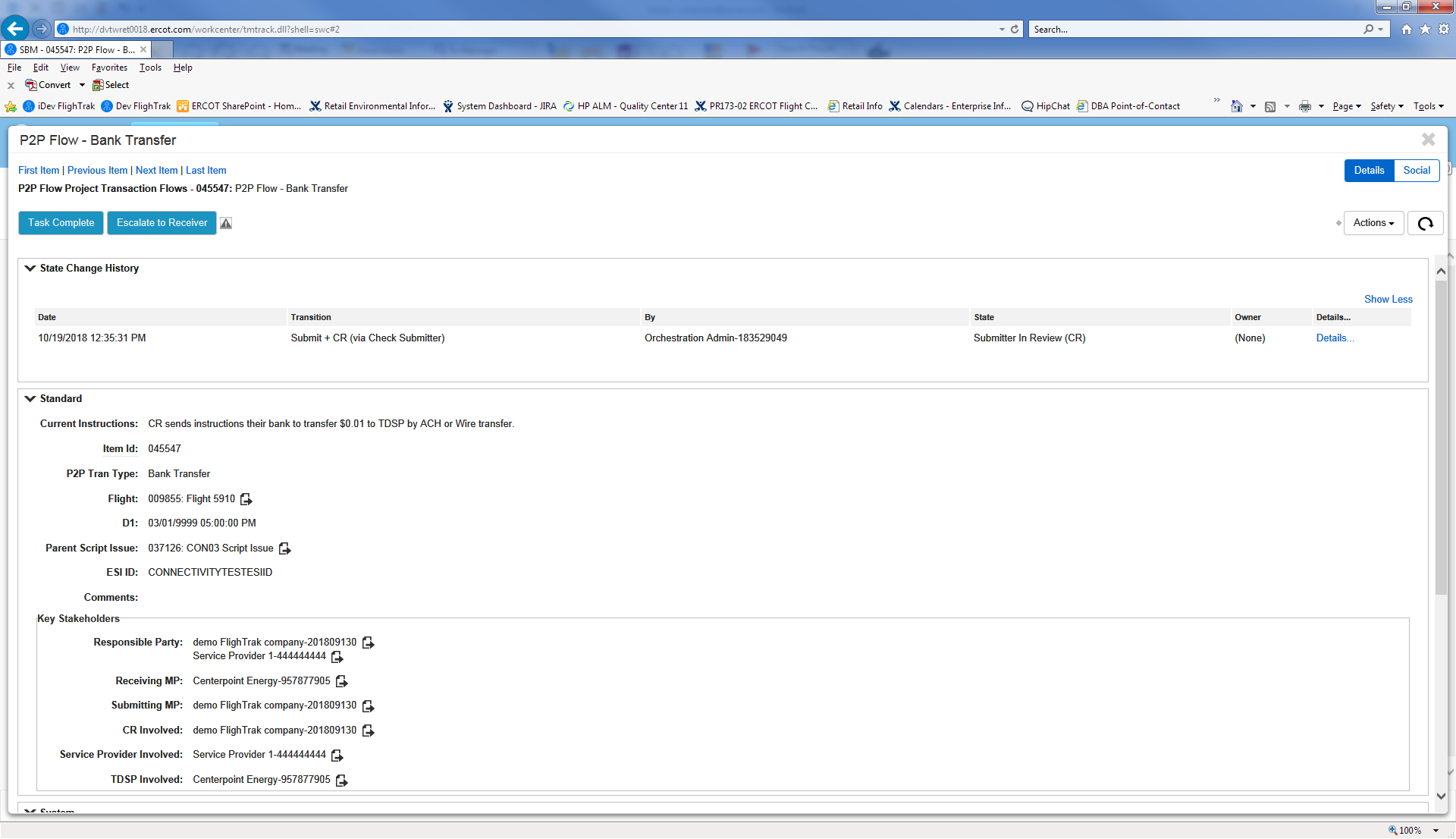 CR Dashboard – Current Flight Tasks
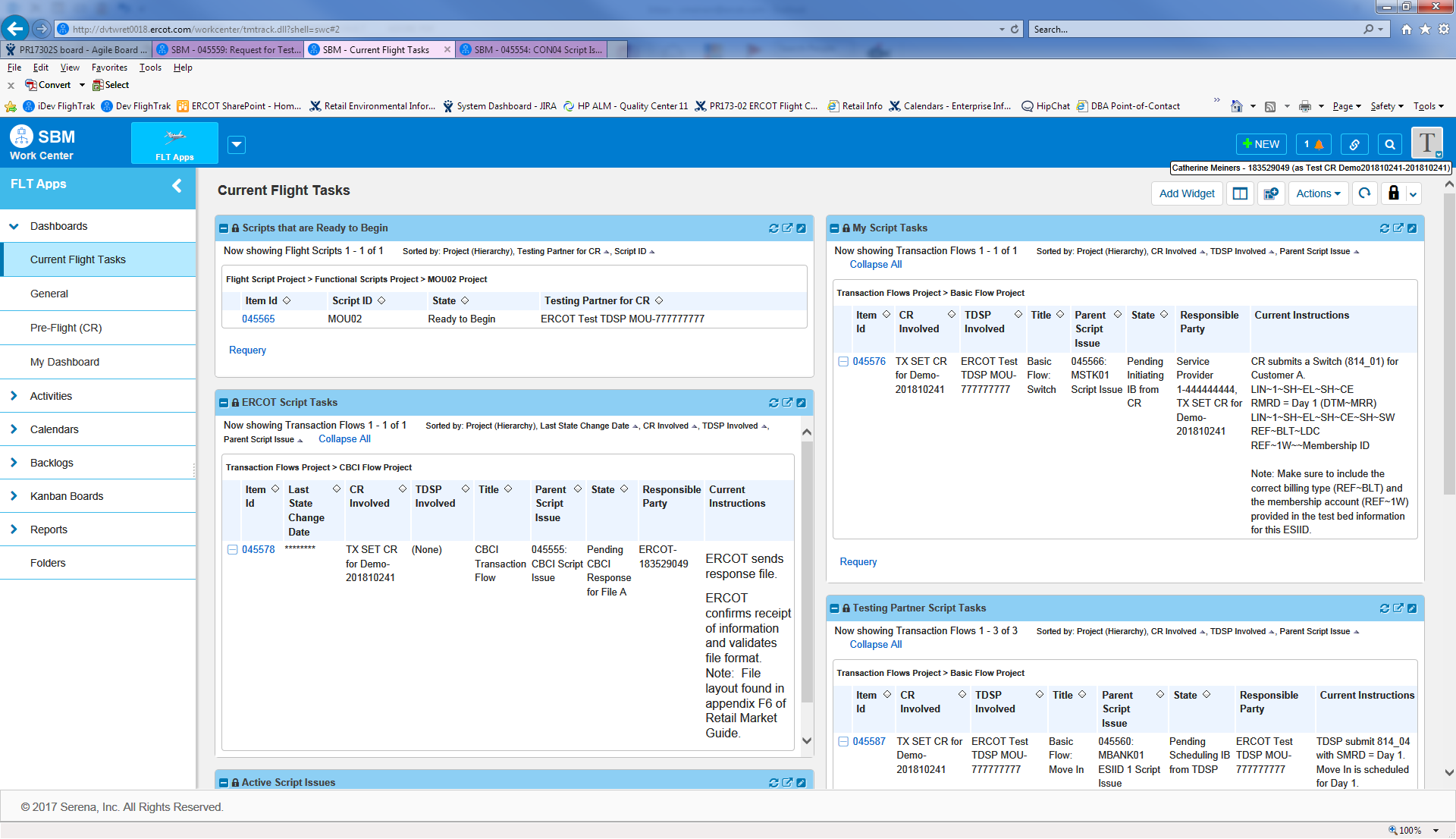 Error Messaging
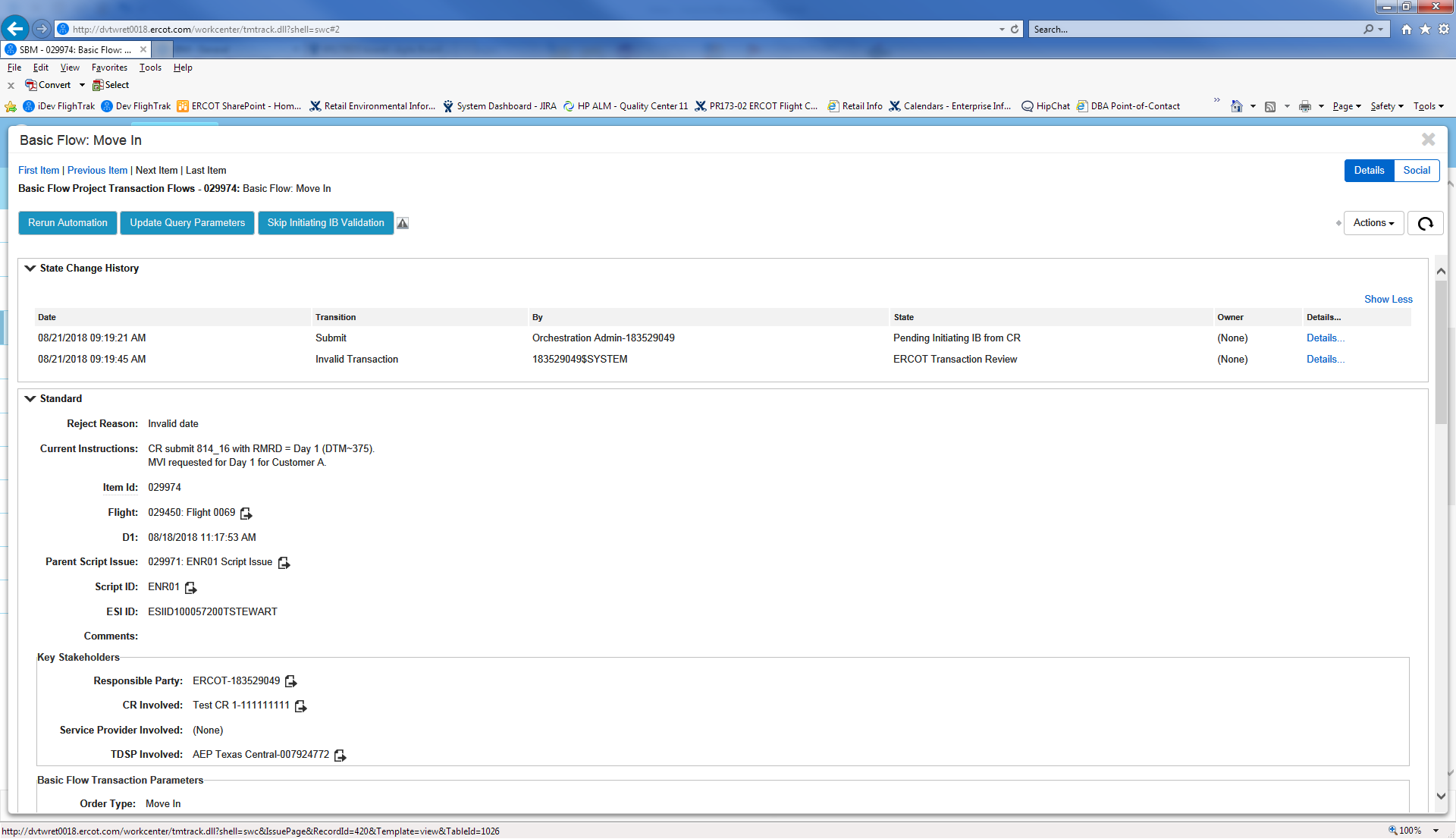 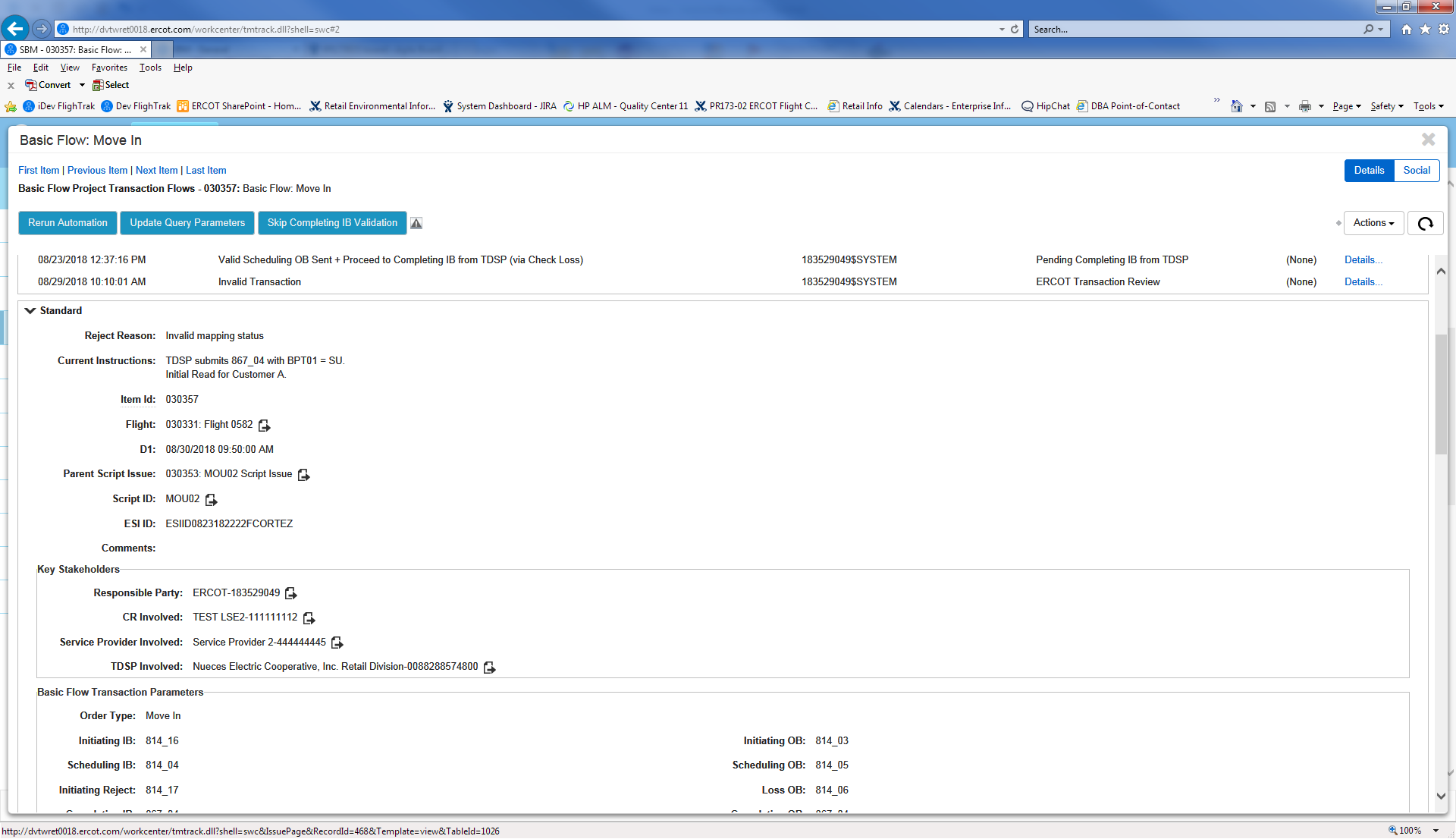 Updated Documentation Storage
Currently a number of documents are stored on the ETOD site.  
SEF files will be moved to the Texas Standard Electronic Transaction Guides page and stored with the SET Implementation Guides
http://www.ercot.com/mktrules/guides/txset/version
The rest of the documentation will be moved to the Retail Market Test Flight Information page on ERCOT.com
http://www.ercot.com/services/rq/lse/trt/index.html
Service Provider Access to FlighTrak
Service Providers will be set up in FlighTrak as unique entities.  They will not being using CR credentials to access the tool.
Implications of this change –
Service Providers will only be able to see Flights for which they have been selected by the CR to test in.  
Service Providers will only have access to information relevant to them, and not to more general CR information.
Service Providers will NOT have to switch login credentials to view multiple CRs.
Service Providers will need to be set up in FlighTrak in order to be selected to test with.
If a CR wants to test with an unestablished Service Provider, they will need to provide ERCOT with details in advance of the Signup Deadline so ERCOT can add them to the tool.
Service Providers will need to provide ERCOT with their DUNs number in order to be set up.
Additions to the Flight Sign Up Deadlines
Since Flight Registration will be completed inside the FlighTrak tool, new CRs (brand new CRs and DUNS+4 entities) will need to submit their LSE application and fee to ERCOT far enough in advance for them to be verified and then set up in the tool.  This will need to be completed early enough to allow the AR/BAR to complete the Registration form prior to 5 pm on the signup deadline
Since existing CRs are already set up in the system, the only deadline applicable to them is the signup deadline.
Unless the existing CR wishes to test with a Service Provider that is not set up in FlighTrak.  In this case, the CR must provide contact information for the New Service Provider to ERCOT so that they can be set up in the system before the deadline for the CR to complete the registration process.
Draft Example of Schedule
Process Improvements
No need to email test beds to individual CRs
No need to send status emails
No need to send an email each time a transaction has been sent
No need to manually update the checklist.  Transactions received by ERCOT will automatically move script issues forward.
MPs will only need to manually update scripts in FlighTrak in order to:
Begin Working a Script
Indicate that a P2P transaction was sent or received
Escalate an issue to ERCOT or other involved Market Participant
Investigate transactions that failed validations
Information provided by FlighTrak on why the transaction failed
Service Providers will be selected by the CR during the Registration process, ensuring confidentiality in that process.
Upcoming Dates
Sandbox time in FlighTrak during 0219 Ad hoc period
Ad hoc period from 2/25/2019 – 4/5/2019
Flight 0619
Sign Up period is 5/1/2019 – 5/8/2019
Day 1 is 6/3/2019
Questions/Discussion